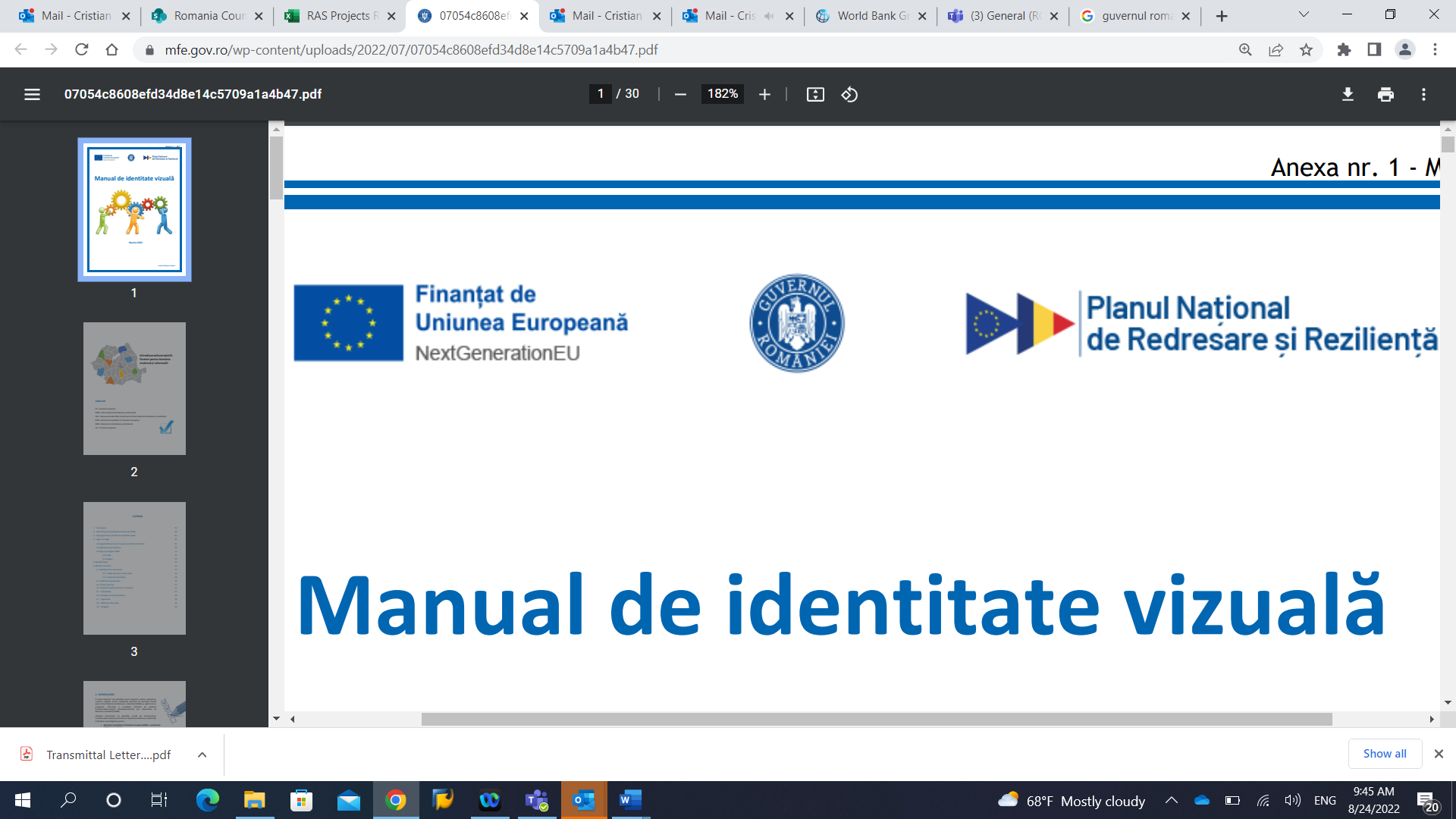 VENITUL MINIM DE INCLUZIUNE
Sesiunea 02
15 Septembrie 2023
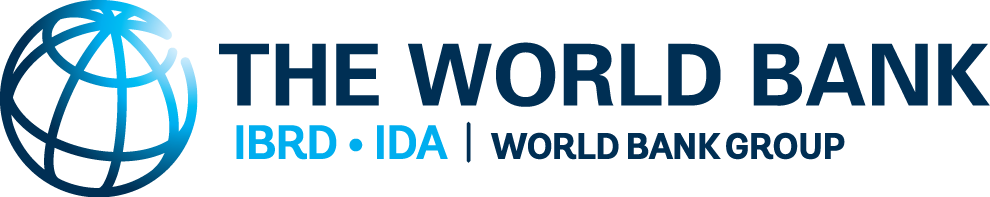 Art. 8. 
3) În aplicarea art. 6 alin. (1) lit. p) din lege, pentru determinarea veniturilor din activităţile agricole se iau în calcul valorile stabilite pentru normele de venit potrivit art. 106 din Legea nr. 227/2015, cu modificările şi completările ulterioare. În vederea stabilirii venitului anual obţinut din activităţi agricole se utilizează metodologia de calcul prevăzută în anexa nr. 2 la prezentele norme metodologice.
Cum se calculează veniturile din agricultură?
2
METODOLOGIA DE CALCULîn vederea stabilirii venitului anual obţinut din activităţi Agricole

1. Pentru realizarea calcului veniturilor din activităţile agricole se vor avea în vedere valorile prevăzute în normele de venit utilizate pentru impunerea veniturilor din activităţi agricole, conform prevederilor Hotărârii Guvernului nr. 30/2019 privind aprobarea metodologiilor pentru stabilirea normelor de venit utilizate la impunerea veniturilor din activităţi agricole, precum şi a Metodologiei de calcul al reducerii normei de venit pentru aplicarea prevederilor referitoare la scutirea de la plata impozitului pe venit, prevăzută la art. 76 alin. (1) lit. c) din Legea cooperaţiei agricole nr. 566/2004, stabilite de direcţiile pentru agricultură judeţene.
Cum se calculează veniturile din agricultură?
3
2. Vor fi utilizate valorile reprezentând norma de venit lei/ha sau norma de venit lei/cap/familie de albine pentru determinarea venitului anual în vederea determinării venitului lunar.

3. Verificarea suprafeţelor deţinute sau aflate în folosinţă, precum şi a numărului de animale va fi realizată prin intermediul Sistemului naţional informatic pentru asistenţă socială (SNIAS), pe baza datelor aflate la nivelul autorităţilor locale. În cazul în care aceste date nu pot fi accesate online, asistentul social va solicita aceste informaţii de la autorităţile competente şi, după caz, poate solicita documente justificative şi din partea solicitantului.
Cum se calculează veniturile din agricultură?
4
4. Formula de calcul este următoarea:

4.1. Pentru produse vegetale:
Suprafaţa agricolă (ha) * norma de venit lei/ha = venit anual produse vegetale.

4.2. Pentru animale:
 Număr animale * norma de venit lei/cap = venit anual animale.
Cum se calculează veniturile din agricultură?
5
4.3. Determinarea venitului anual:
 (Suma veniturilor anuale produse vegetale) + (suma veniturilor anuale animale) = venitul anual obţinut din activităţi agricole.

5. În cazul în care, din verificarea veniturilor prin SNIAS, în evidenţele Agenţiei Naţionale de Administrare Fiscală (ANAF) există declaraţia referitoare la venitul anual rezultat din activităţi agricole, valoarea venitului anual va fi preluată automat.
Cum se calculează veniturile din agricultură?
6
Pentru simplificarea procesului de calcul al veniturilor realizate din activitati agricole, propunerea noastra este de a utiliza o solutie EXCEL, pentru testare.


Document template EXCEL
Propunere pentru calcul
7
Mulțumesc pentru atenție!